PHY 742 Quantum Mechanics 
12:00-12:50 PM  MWF  Olin 103

Plan for Lecture 20:
Dirac equation for hydrogen-like ions and other atoms
Chap. 16 in Carlson’s text – Supplemented with J. J. Sakurai, Advanced QM
Review of results for H-like ions
Generalization to approximate treatment of spherical atoms
Comparison with non-relativistic results
3/04/2022
PHY 742  Spring 2022 -- Lecture 20
1
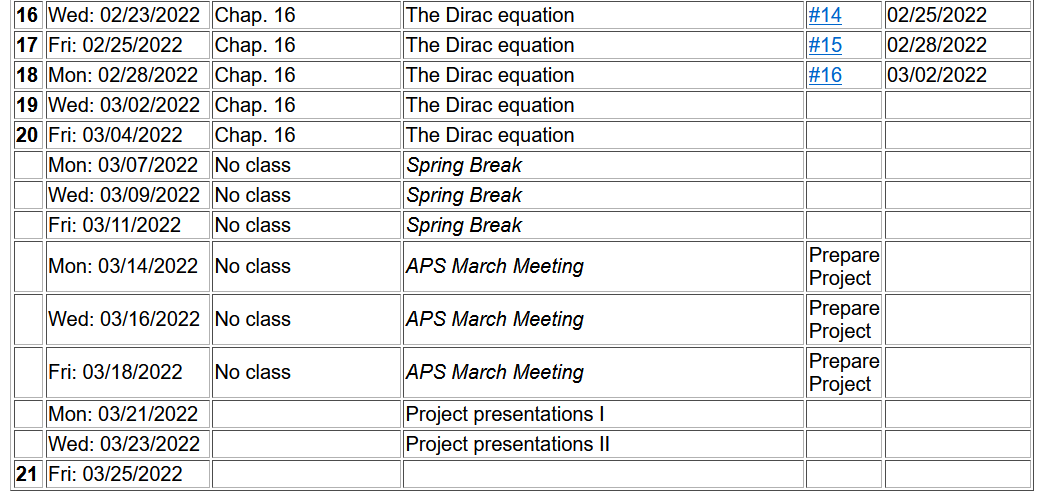 3/04/2022
PHY 742  Spring 2022 -- Lecture 20
2
Dirac equation for electron in a scalar, spherically symmetric  potential V(r)
We can 
show that:
3/04/2022
PHY 742  Spring 2022 -- Lecture 20
3
3/04/2022
PHY 742  Spring 2022 -- Lecture 20
4
Summary of allowed combinations of eigenvalues
Alternatively
3/04/2022
PHY 742  Spring 2022 -- Lecture 20
5
3/04/2022
PHY 742  Spring 2022 -- Lecture 20
6
3/04/2022
PHY 742  Spring 2022 -- Lecture 20
7
Dirac equation for electron in the field of  a H-like ion
Comparison with Schrödinger equation --
Schematic diagram:
3d5/2
k=-3
3p3/2,3d3/2
3s,3p,3d
k= ± 2
3s1/2,3p1/2
k= ± 1
2s,2p
2p3/2
k=-2
2s1/2,2p1/2
k= ± 1
1s
1s1/2
k=-1
3/04/2022
PHY 742  Spring 2022 -- Lecture 20
8
Physical differences due to Dirac equation on the H-like ions
a-1=137.035999084
mc2=510998.950 eV
3/04/2022
PHY 742  Spring 2022 -- Lecture 20
9
Physical differences due to Dirac equation on the H-like ions
3/04/2022
PHY 742  Spring 2022 -- Lecture 20
10
Some details
3/04/2022
PHY 742  Spring 2022 -- Lecture 20
11
More details about ground state of H-like ion from Dirac equation
3/04/2022
PHY 742  Spring 2022 -- Lecture 20
12
Practical solution of radial portions of Dirac equation
3/04/2022
PHY 742  Spring 2022 -- Lecture 20
13
More general treatment of bound states of Fermi particle within spherical potential   V(r) -- continued
3/04/2022
PHY 742  Spring 2022 -- Lecture 20
14
More general treatment of bound states of Fermi particle within spherical potential   V(r) -- continued
3/04/2022
PHY 742  Spring 2022 -- Lecture 20
15
More general treatment of bound states of Fermi particle within spherical potential   V(r) -- continued
3/04/2022
PHY 742  Spring 2022 -- Lecture 20
16
Note that eigenstates of J2 have a degeneracy of 2J+1=2|k|
3/04/2022
PHY 742  Spring 2022 -- Lecture 20
17
Example results for Au   (from an old code)
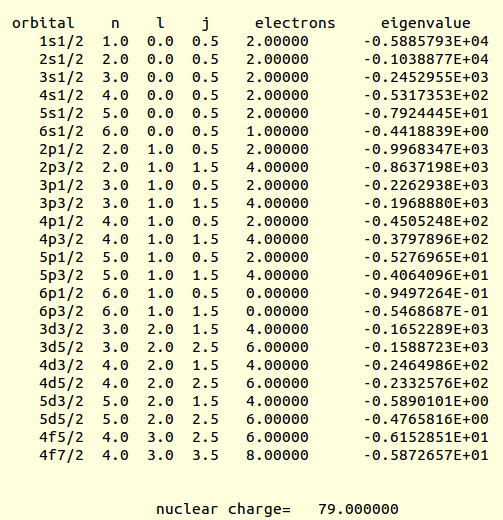 (Ry units)
3/04/2022
PHY 742  Spring 2022 -- Lecture 20
18
Numerical results for Au
 n  k   l           occupancy          E  (Ry)
 1 -1   0      2.0000000E+00 -5.9233999E+03  1s1/2
 2 -1   0      2.0000000E+00 -1.0443790E+03   2s1/2
 3 -1   0      2.0000000E+00 -2.4644922E+02   3s1/2
 4 -1   0      2.0000000E+00 -5.3440459E+01   4s1/2
 5 -1   0      2.0000000E+00 -7.9755620E+00   5s1/2
 6 -1   0      1.0000000E+00 -4.4827053E-01    6s1/2
 2  1   1      2.0000000E+00 -1.0016794E+03   2p1/2
 3  1   1      2.0000000E+00 -2.2723354E+02   3p1/2
 4  1   1      2.0000000E+00 -4.5251384E+01   4p1/2
 5  1   1      2.0000000E+00 -5.3102330E+00   5p1/2
 6  1   1      0.0000000E+00 -9.7322631E-02    6p1/2
 2 -2   1      4.0000000E+00 -8.6688708E+02   2p3/2
 3 -2   1      4.0000000E+00 -1.9749529E+02   3p3/2
 4 -2   1      4.0000000E+00 -3.8101322E+01   4p3/2
 5 -2   1      4.0000000E+00 -4.0844245E+00   5p3/2
 6 -2   1      0.0000000E+00 -5.5597043E-02    6p3/2
 3  2   2      4.0000000E+00 -1.6552601E+02   3d3/2
 4  2   2      4.0000000E+00 -2.4688226E+01   4d3/2
 5  2   2      4.0000000E+00 -5.9413837E-01    5d3/2
 3 -3   2      6.0000000E+00 -1.5913045E+02   3d5/2
 4 -3   2      6.0000000E+00 -2.3356823E+01   4d5/2
 5 -3   2      6.0000000E+00 -4.8110442E-01    5d5/2
 4  3   3      6.0000000E+00 -6.1354099E+00   4f5/2
 4 -4   3      8.0000000E+00 -5.8549892E+00   4f7/2
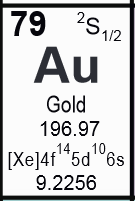 3/04/2022
PHY 742  Spring 2022 -- Lecture 20
19
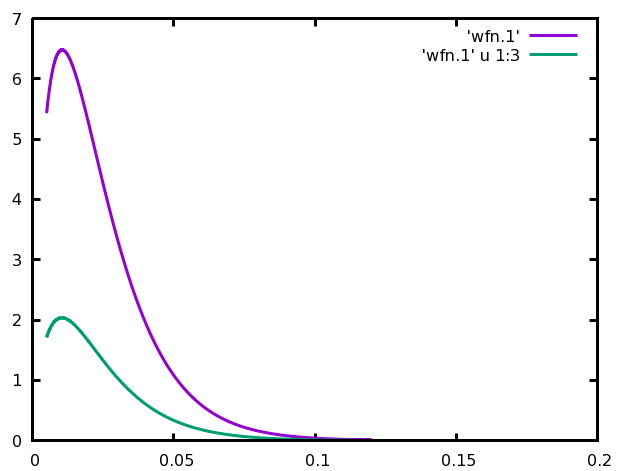 1s1/2
G
For Au
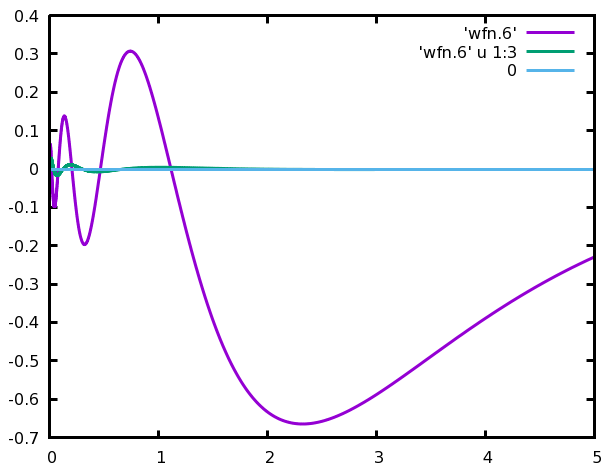 F
6s1/2
F
G
3/04/2022
PHY 742  Spring 2022 -- Lecture 20
20
Radial wavefunctions for Au
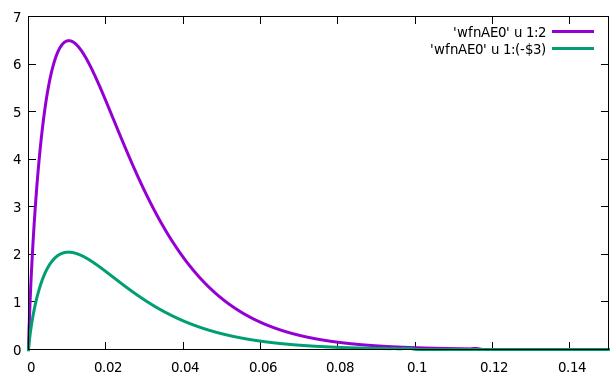 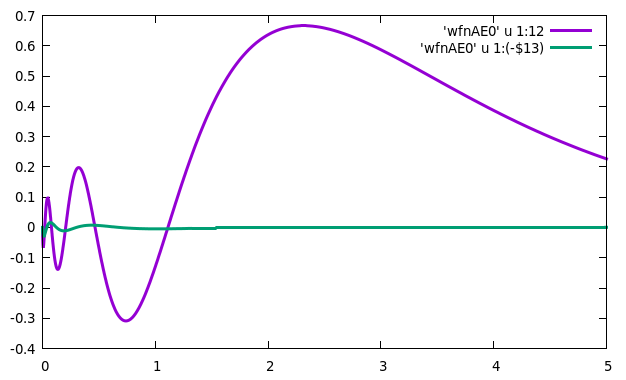 G
G
1s1/2
6s1/2
F
F
r  (Bohr)
r  (Bohr)
3/04/2022
PHY 742  Spring 2022 -- Lecture 20
21
For Au
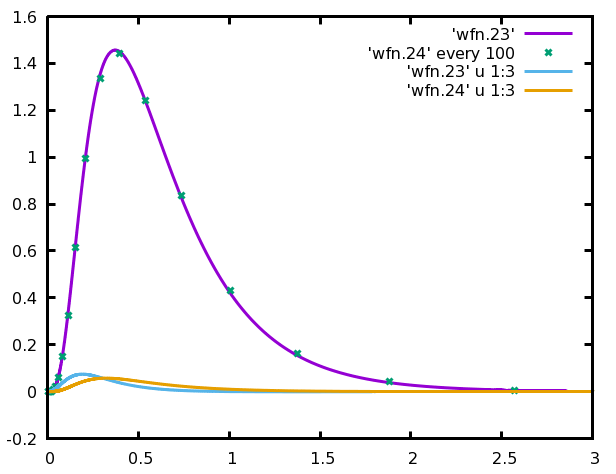 G4f5/2
G4f7/2
F4f5/2
F4f7/2
3/04/2022
PHY 742  Spring 2022 -- Lecture 20
22
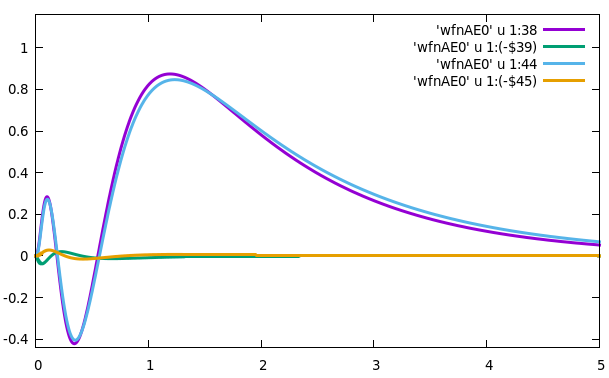 G5d3/2
G5d5/2
F
F
3/04/2022
PHY 742  Spring 2022 -- Lecture 20
23
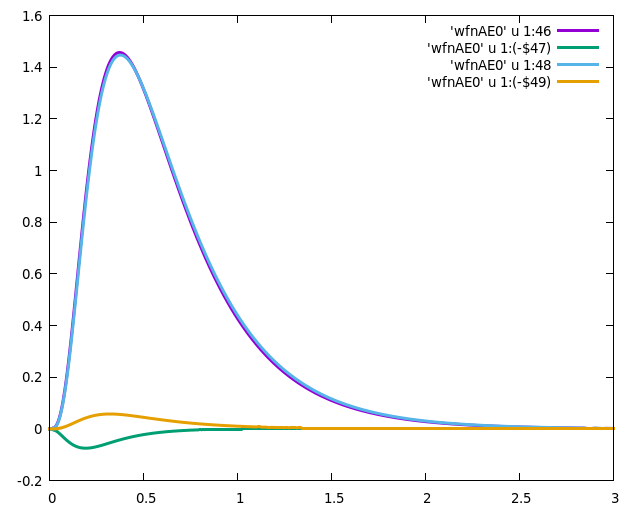 G4f5/2
G4f7/2
F
F
3/04/2022
PHY 742  Spring 2022 -- Lecture 20
24
More general treatment of bound states of Fermi particle within spherical potential   V(r) – continued

Some sample results within density functional theory
Ref. https://www.nist.gov/pml/data/results
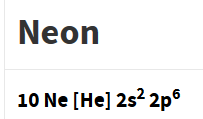 Energy unit is “Hartree
  1H= 27.21138602 eV
Non-relativistic
Relativistic
J=1/2

J=1/2

J=1/2
J=3/2
3/04/2022
PHY 742  Spring 2022 -- Lecture 20
25
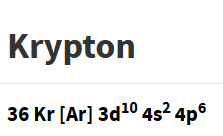 Relativistic
Non-relativistic
J=1/2

J=1/2

J=1/2
J=3/2

J=1/2

J=1/2
J=3/2

J=3/2
J=5/2

J=1/2

J=1/2
J=3/2
3/04/2022
PHY 742  Spring 2022 -- Lecture 20
26
Comments on approximate relativistic effects  returning to free particle equations --
Spin-orbit
Darwin term
3/04/2022
PHY 742  Spring 2022 -- Lecture 20
27